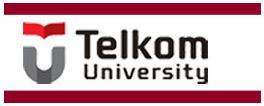 KUMPULAN SOAL RELASI & FUNGSI
MATEMATIKA DISKRIT/DPH1A3
PROGRAM STUDI MANAJEMEN INFORMATIKA
FAKULTAS ILMU TERAPAN
Bagian pertama
CATATAN : BACA BAIK-BAIK PERTANYAANNYA,
PERHATIKAN  APA YANG DITANYAKAN!
BAGIAN kedua
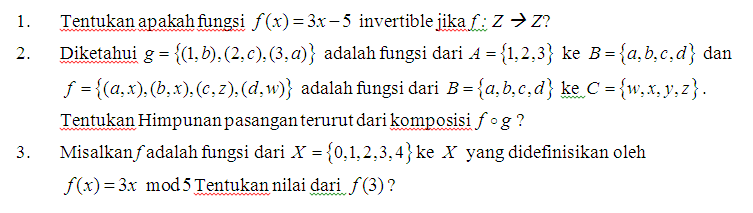 CATATAN : BACA BAIK-BAIK PERTANYAANNYA,
PERHATIKAN  APA YANG DITANYAKAN!
BAGIAN ketiga
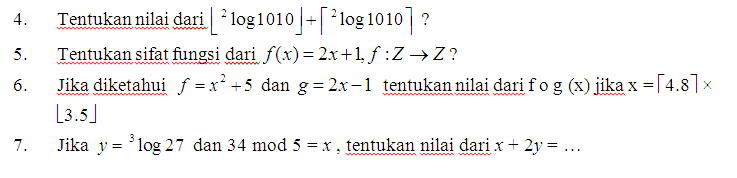 CATATAN : BACA BAIK-BAIK PERTANYAANNYA,
PERHATIKAN  APA YANG DITANYAKAN!
BAGIAN KEEMPAT
Ubahlah chippertext berikut dengan kata sandi “HNP” dengan metode Viginere Chipper!.

T L Z L R X T A R T G M X Y L C N C